How to best use these slides…
View the PPT as a slide show


Then click through every step
Mouse clicks will advance the slide show
Left/right arrow keys move forward/backward
Mouse wheel scrolling moves forward/backward
When a question is posed, stop and think it through, try to answer it yourself before clicking
If you have questions, use PS discussion boards, email me, and/or visit us in a Teams class session!
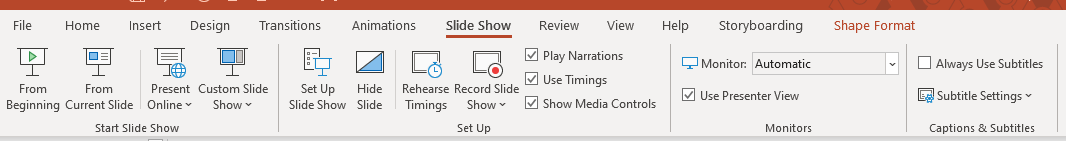 LESSON 7.3a
Multiplying Rational Expressions
Today you will:
Simplify rational expressions
Multiply rational expressions
Practice using English to describe math processes and equations
Core Vocabulary:
Rational expression, p. 376
Simplified form of a rational expression, p. 376

Prior:
Fractions and fraction arithmetic
Polynomials
Domain
Equivalent expressions
Reciprocal
Why?
Because this is an EXPRESSION not an equation.  
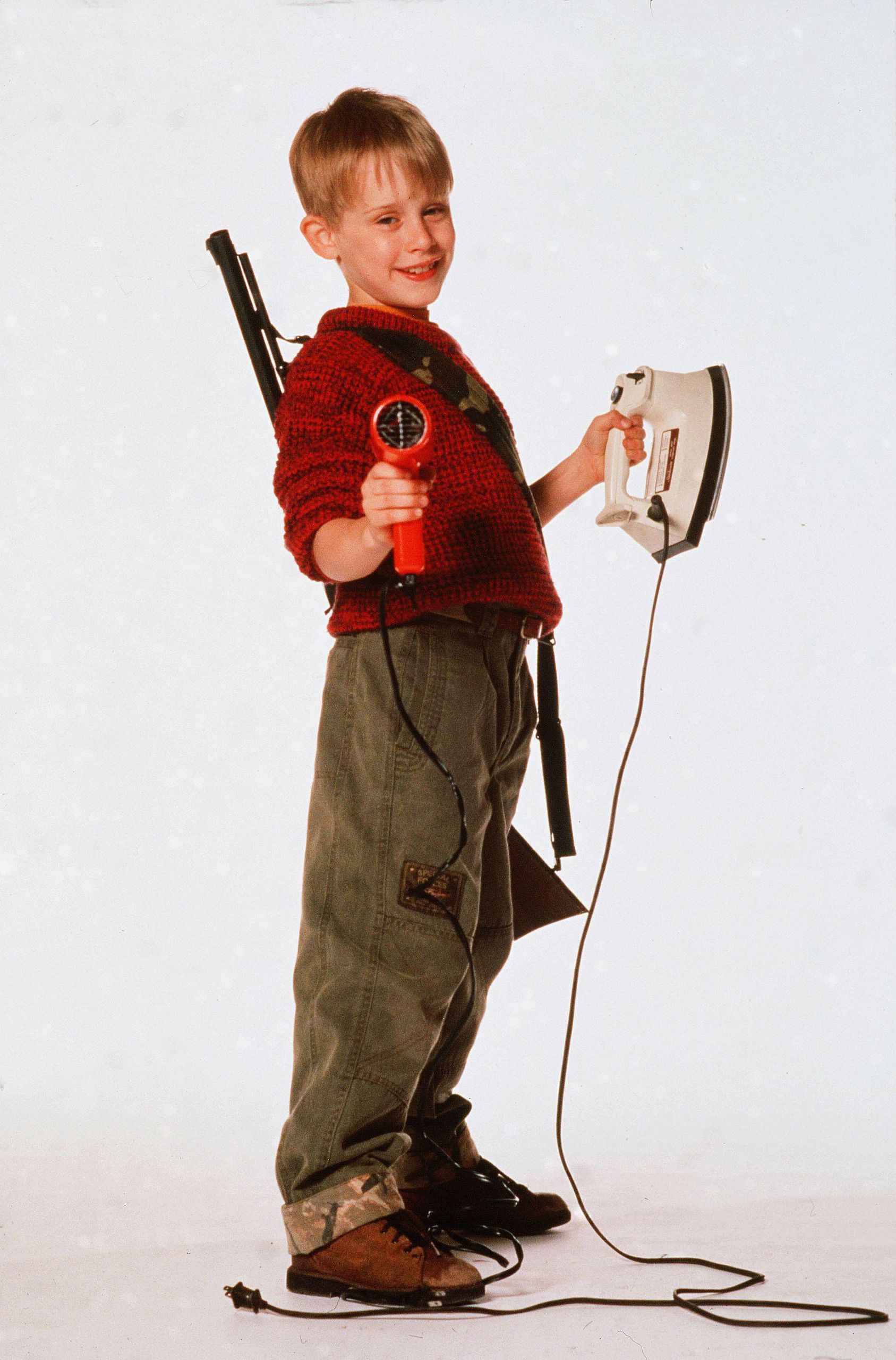 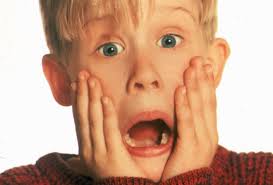 simplify
simplify
simplify
… did I mention simplify?
Okay …
No?
Note in both these cases we are DIVIDING things that are MULTIPLIED
We can only divide out things that are multiplied
Fraction Arithmetic - Simplifying
Note from the prior examples you may need to factor in order to simply.
Let me say that again … 
This means you might want to go back and review our factoring lessons!
Here are links to some of the key lessons and PowerPoints from Chapter 4:
Short chapter review (from our midterm preps)
L4.2c Polynomial Identities & Patterns
L4.4a Special Polynomial Factoring Patterns
L4.4b Factoring Polynomials by Grouping
L4.4c Factor Theorem
you may need to factor a polynomial.  
Okay!
Here we go!
SOLUTION
Factor numerator and denominator.
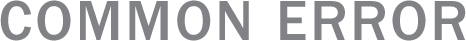 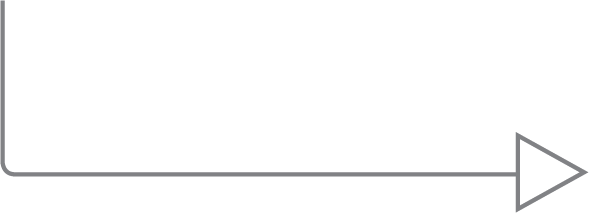 Divide out common factor.
Simplified form
Fraction Arithmetic - Multiplying
Simplify each fraction
Multiply across
Simplify the result

What does it mean to multiply across?
Numerator times numerator
Denominator times denominator
This does NOT, I repeat NOT mean cross multiplication
Multiply the top times the top
…then the bottom times the bottom

Note: when I use the term “cancel” I really mean “divide common factors”
If you want you can just multiply then simplify…
Simplify:




Multiply across
Simplify:
factor
and cancel
factor
and cancel
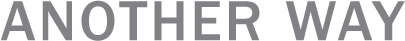 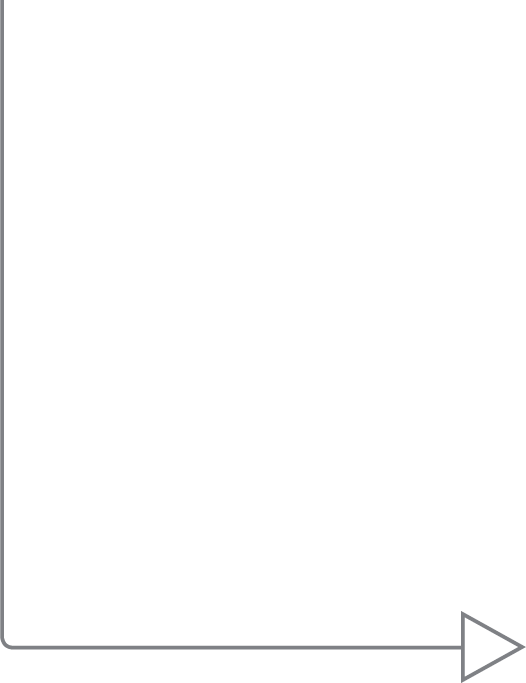 Note when multiplying first then simplifying you end up having to refactor back to where you started!
v
v
SOLUTION
Multiply numerators anddenominators.
Factor and divide outcommon factors.
Simplified form
SOLUTION
Factor so can divide out
common factors in each.
and cancel
Multiply numerators
and denominators.
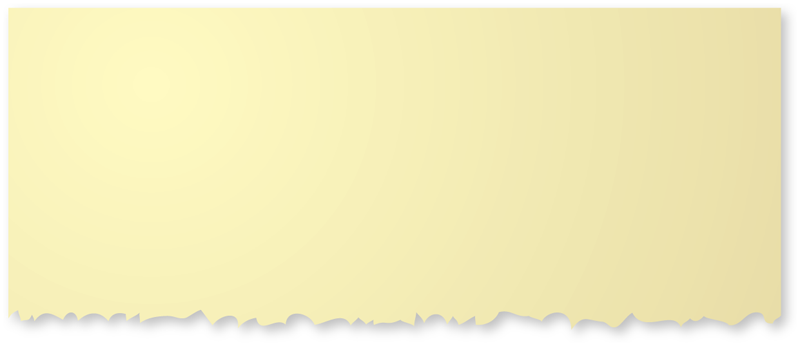 Divide out common
factors.
Check
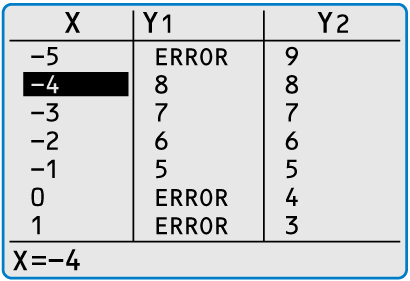 Simplified form
CANNOT factor
CAN factor
SOLUTION
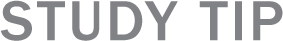 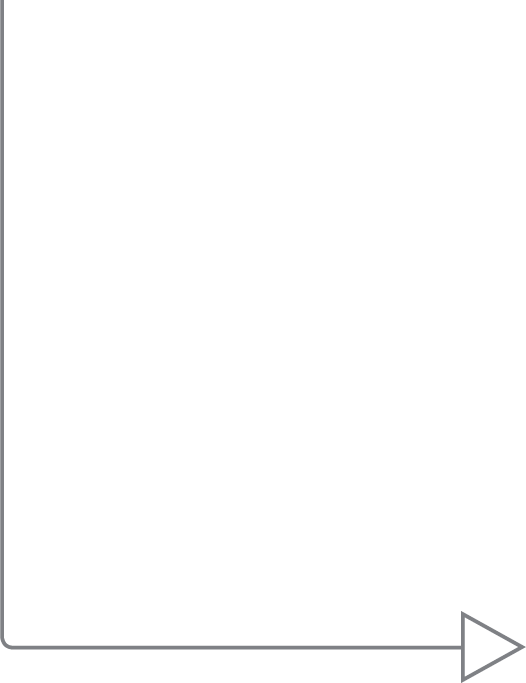 Write polynomial as a
rational expression.
Multiply. Factor denominator.
Divide out common factors.
Simplified form
Multiply across first
Then simply the result
But sometimes it helps to clean up before multiplying across…
Alternatively you can:
… always
Homework
Pg 380, #3-24